Learning How to Study the Bible
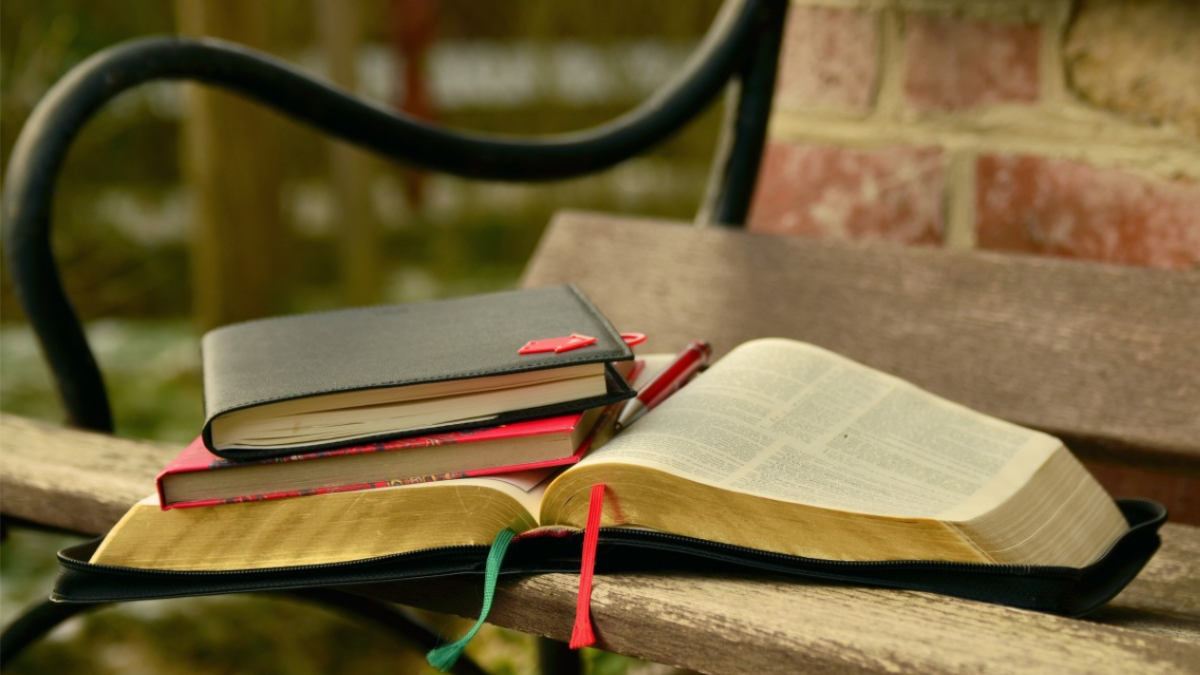 Independent Bible Study - 1
Text:  1  Timothy 2:1-7    (Definitions by Thayer)
Supplications – a seeking, asking, entreaty
Prayers – prayer addressed to god
Intercessions – a petition, supplication; to God
Giving of Thanks – … for God’s blessings
Authority –  those in elevated positions, magistrates
Peaceable – quiet, tranquil
Mediator – one who intervenes between two
Ransom -  given in exchange for another as price
[Speaker Notes: 1 Timothy 2:1-7
Definitions by Thayer

Supplications - δέησις (deh’-ay-sis) a seeking, asking, entreating, entreaty (from Plato down); in the N. T. requests addressed by men to God
Prayers - προσευχή (pros-yoo-khay’) prayer addressed to God
Intercessions - ἔντευξις (ent'-yook-sis) a petition, supplication used of prayer to God (Note:  Here, petitions for others
Giving of Thanks - εὐχαριστία (yoo-khar-is-tee’-ah) 
Authority - ὑπεροχή (hoop-er-okh-ay’) those in elevated positions – magistrates, to have great honor and authority
Peaceable - ἡσύχιος (hay-soo'-khee-os) quiet, tranquil
Mediator - μεσίτης (mes-ee'-tace) one who intervenes between two, either in order to make or restore peace and friendship, or to form a compact, or for ratifying a covenant: a medium of communication, arbitrator. Used of Christ, since he interposed by his death and restored the harmony between God and man which human sin had broken
Ransom - ἀντίλυτρον (an-til'-oo-tron) what is given in exchange for another as the price of his redemption, ransom]
Text:  1  Timothy 2:1-7    (Commentary help)
Four primary elements of prayer. (A good model for those learning how to pray).  Supplications – stresses the sense of need. Prayers – General word for prayer.  Intercessions – typically, those requests made on behalf of others.  Giving of thanks – specific expressions of thanks for blessings bestowed.
For all men because God loves all men. For kings because they are mandated as God's authority in civil matters.
[Speaker Notes: 1 Timothy 2:1-7
Commentary Help (Marshall Patton, Truth Commentary on 1 Timothy)

Four primary elements of prayer. (A good model for those learning how to pray).
Supplications – stresses the sense of need.  (More fervor, as greatly needed)
(Hebrew 5:7-8) [denotes agony of Lord, and fervor of His cry], “who, in the days of His flesh, when He had offered up prayers and supplications, with vehement cries and tears to Him who was able to save Him from death, and was heard because of His godly fear, 8 though He was a Son, yet He learned obedience by the things which He suffered.”
Prayers – General word for prayer.  
Intercessions – typically, those requests made on behalf of others. 
(Romans 8:34) [As Christ does for us], “Who is he who condemns? It is Christ who died, and furthermore is also risen, who is even at the right hand of God, who also makes intercession for us.”
Giving of thanks – specific expressions of thanks for blessings bestowed.
Inclination might be to forget to thank God for what He gives us
This is not appropriate.  We should express our thanksgiving
(Philippians 4:6), “Be anxious for nothing, but in everything by prayer and supplication, with thanksgiving, let your requests be made known to God.”

For all men because God loves all men. For kings because they are mandated as God's authority in civil matters.
They are needed to accomplish God's purposes in the nations.  Specifically, to allow for an environment conducive to seeking God and finding Him.
(Acts 17:26-27), “And He has made from one blood every nation of men to dwell on all the face of the earth, and has determined their preappointed times and the boundaries of their dwellings, 27 so that they should seek the Lord, in the hope that they might grope for Him and find Him, though He is not far from each one of us.”
"That we may lead a quiet and peaceable life in all godliness and reverence."]
Text:  1  Timothy 2:1-7    (Main points)
We are to pray for all men, especially those in authority (1-2)
Such prayers benefit us (2)
Such prayers are desired by God who wants all men to be saved (3-4)
Such prayers are effective because Christ is the mediator (5-7)
[Speaker Notes: 1 Timothy 2:1-7

Main points:
We are to pray for all men, especially those in authority
Such prayers benefit us
Such prayers are desired by God who wants all men to be saved
Such prayers are effective because Christ is the mediator]
Text:  James 5:13-18 (Definitions by Thayer)
Suffering –  to suffer evils (hardship) to be afflicted
Pray over – offer prayers (at, on, upon, over)
Anointing –  same word for mundane and sacred
Oil – olive oil. Here for healing the sick
Confess – to confess from the heart, freely, openly
Trespasses – a lapse or deviation. Sin, misdeed
Nature – of like feelings or affections
Earnestly – to pray fervently
[Speaker Notes: James 5:13-18
Definitions by Thayer

Suffering – κακοπαθέω (kak-op-ath-eh’-o) to suffer (endure) evils (hardship, troubles); to be afflicted
Pray over –  (over) ἐπί (ep-ee’) at, on, upon, over
Anointing – ἀλείφω (al-I’-fo) note: same word used for mundane and sacred anointing (of the sick, dead bodies, daubing a wall with morter (eze. 13:10-12,14,15). And in the sacred sense, of “anointing priests (ex. 40:15)
Oil – ἔλαιον (el’-ah-yon) olive oil. Here for healing the sick (cf. Mark 6:13; Luke 10:34)
Mark 6:13 indicates miraculous healing by disciples in limited commission (included with casting out demons)
Luke 10:34 does not indicate miraculous healing.  Good Samaritan to injured man.
Confess – ἐξομολογέω (ex-om-ol-og-eh’-o) to confess, to acknowledge openly and joyfully
Trespasses – παράπτωμα (par-ap'-to-mah) a lapse or deviation from truth and uprightness; a sin, misdeed
Nature – ὁμοιοπαθής (hom-oy-op-ath-ace’) suffering the like with another, of like feelings or affections
Earnestly – προσευχή (pros-yoo-khay’) as used in James, to pray fervently]
Text:  James 5:13-18 (Commentary help)
Could be miraculous or providential healing in 5:14. His view most probably providential (Otherwise, all elders would have had the gift of healing). Note: God answered Elijah’s prayer providentially (1 Kings 18:41-45).
Pray during suffering – for its removal; for strength to endure it; for ourselves; but consider, for those who may be the source of our suffering, cf. Luke 6:28.
Pray for forgiveness of sins. (5:15-16)
[Speaker Notes: James 5:13-18
Commentary Help (Sermon outline from Mark Copeland, found from seekye1st.net)

Could be miraculous or providential healing in 5:14. His view most probably providential (Otherwise, all elders would have had the gift of healing). Note: God answered Elijah’s prayer providentially (1 Kings 18:41-45).
From Mark’s outline:
With the assumption that physical illness is being discussed, then there are two feasible alternatives...
This passage refers to MIRACULOUS HEALING
The elders were called because they possessed the gift of healing
The anointing with oil was symbolic, representing the influences of the Holy Spirit - cf. Mk 6:13
The healing was miraculous
This passage refers to PROVIDENTIAL HEALING
The elders were called because they were likely the most righteous in a congregation - cf. Jm 5:16
The anointing with oil was medicinal, as was commonly practiced in those days - cf. Lk 10:34
The healing was providential
Pray during suffering – for its removal; for strength to endure it; for ourselves; but consider, for those who may be the source of our suffering, cf. Luke 6:28.
Pray for forgiveness of sins. (5:15-16)]
Text:  James 5:13-18  (Main points)
Prayer is appropriate for those who are suffering (13)
Prayer is appropriate for illness (14)
Prayer brings healing to the sick (providentially), and it brings the forgiveness of sins (15)
Fervent prayer is effective for those who are righteous (16)
Elijah’s prayer serves as an example. God heard him and answered because he was righteous (17-18)
[Speaker Notes: James 5:13-18

Main points:
Prayer is appropriate for those who are suffering (13)
Prayer is appropriate for illness (14)
Prayer brings healing to the sick (providentially), and it brings the forgiveness of sins (15)
Fervent prayer is effective for those who are righteous (16)
Elijah’s prayer serves as an example. God heard him and answered because he was righteous (17-18)]
Text:  Hosea 14:1-2  (Definitions by BDB Lexicon)
Stumbled –  stumble, stagger, totter
Iniquity – iniquity, guilt, sin
Return – turn back to
Take away – lift, carry, take
Receive – take in the hand, take possession of
Sacrifices – literally, the “calves” of our lips,                      referencing a sacrifice (calf, steer)
[Speaker Notes: Hosea 14:1-2
(Hosea 14:1-2), “O Israel, return to the Lord your God, For you have stumbled because of your iniquity; 2 Take words with you, And return to the Lord. Say to Him, “Take away all iniquity; Receive us graciously, For we will offer the sacrifices of our lips.”

Context first:
Throughout the text of Hosea’s prophecy, it was clear that God’s judgment would be visited upon them because of continued rebellion (idolatry).
Here, is a final appeal to those who might repent, or the few who were faithful in the midst of the rebellious state of the people.
Regardless, this is a call to repentance and confession in prayer. A request for forgiveness.

Definitions by Brown-Driver-Briggs Lexicon

Stumbled – כָּשַׁל (kaw-shal’) stumble, stagger, totter
Iniquity – עָוֹן (aw-vone’) iniquity, guilt, sin
Return – שׁוּב (shoob) turn back to (in this case, God)
Take away – נָשָׂא (naw-saw’) lift, carry, take
Receive – לָקַח (law-kakh’) take in the hand, take from, take possession of 
Sacrifices – פַּר (par) young bull, calve, steer (figuratively, a sacrifice) peace offerings, burnt offerings, sin offerings, “we will pay (as with bullocks) with our lips” in our text.]
Text:  Hosea 14:1-2 (Commentary help)
One of four times Hosea sadly addresses the nation as an idolatrous people (9:1; 10:9: 13:9)
They had fallen and were in need of restoration. A complete return was necessary. (Note: apostasy is always possible for God’s elect)
A complete return not possible without confession
The sacrifice of the lips, “offer”, would be an offering to God of thanksgiving for receiving them again
[Speaker Notes: Hosea 14:1-2
(Hosea 14:1-2), “O Israel, return to the Lord your God, For you have stumbled because of your iniquity; 2 Take words with you, And return to the Lord. Say to Him, “Take away all iniquity; Receive us graciously, For we will offer the sacrifices of our lips.”

Commentary Help (Bobby Graham, Minor Prophets 1, (Hosea) Truth Commentaries)

One of four times Hosea sadly addresses the nation as an idolatrous people (9:1; 10:9: 13:9)
They had fallen and were in need of restoration. A complete return was necessary. (Note: apostasy is always possible for God’s elect).
(Galatians 5:4), “You have become estranged from Christ, you who attempt to be justified by law; you have fallen from grace.”
A complete return is not possible without confession (then and now)
(Luke 13:5), “I tell you, no; but unless you repent you will all likewise perish.”
The sacrifice of the lips “offer” would be an offering to God of thanksgiving for receiving them again.]
Text:  Hosea 14:1-2 (Main points)
Prayer needs to be offered to God when we are guilty of sin, as it causes us to stumble and fall away from Him.
Hence, the repeated phrase “return to the Lord…”
How this is accomplished is by confession in prayer. Take away our iniquity, return us to Your favor.
We should praise God with our lips, offering thanksgiving for His abundant mercy.
[Speaker Notes: Hosea 14:1-2
(Hosea 14:1-2), “O Israel, return to the Lord your God, For you have stumbled because of your iniquity; 2 Take words with you, And return to the Lord. Say to Him, “Take away all iniquity; Receive us graciously, For we will offer the sacrifices of our lips.”

Main points:
Prayer needs to be offered to God when we are guilty of sin, as it causes us to stumble and fall away from Him
Hence, the repeated phrase “return to the Lord…”
How this is accomplished is by confession in prayer. Take away our iniquity, return us to your favor
We should praise God with our lips, offering thanksgiving for His abundant mercy]
Q1:  How can I incorporate the lessons I have learned        from these passages into my daily life?
Set aside daily time for prayer.
Occasionally spend extended time in prayer (hour –s)
Create a prayer list (with categories)
Talk regularly with brethren and family about needs
Pray for all weekly on the Personal work sheet
Create habit of thanksgiving as blessings occur
[Speaker Notes: Q1: How can I incorporate the lessons I have learned from these passages into my daily life?
Create consistency in your prayer life by setting aside daily times to offer up petitions to God.
Establish the practice of occasionally spending extended time in prayer to God.
Create a prayer list.  1) Personal needs; 2) Intercessions for others; 3) General requests regarding all men and kings; 4) Any sins committed to ask forgiveness; 5) Thanksgiving, reasons for praise.
Talk to brethren, asking them for prayer needs
Take the personal work sheet every Sunday, and pray for all on the list.
Create the habit of thanking God for His blessings as they occur. Don’t put it off to later.]
Q2:  How will my applying the teaching in these          lessons improve my spiritual life?
It will keep me in fellowship with God (1 John 1:9)
I will cultivate in me a sense of thankfulness toward God (1 Thessalonians 5:16-18)
It will alleviate anxiety (Philippians 4:6-7)
It will bring wisdom (James 1:5)
It will make me spiritually minded (Colossians 3:2)
Prayer gives strength to avoid temptation (Mt. 26:41)
[Speaker Notes: Q1: How will my applying the teaching in these lessons improve my spiritual life?
It will keep me in fellowship with God
(1 John 1:9), “If we confess our sins, He is faithful and just to forgive us our sins and to cleanse us from all unrighteousness.”
It will cultivate in me a sense of thankfulness toward God
(1 Thessalonians 5:16-18), “Rejoice always, 17 pray without ceasing, 18 in everything give thanks; for this is the will of God in Christ Jesus for you.”
It will alleviate problematic anxiety
(Philippians 4:6-7), “Be anxious for nothing, but in everything by prayer and supplication, with thanksgiving, let your requests be made known to God; 7 and the peace of God, which surpasses all understanding, will guard your hearts and minds through Christ Jesus.”
It will bring wisdom
(James 1:5), “If any of you lacks wisdom, let him ask of God, who gives to all liberally and without reproach, and it will be given to him.”
It will make me spiritually minded
(Colossians 3:2), “Set your mind on things above, not on things on the earth.”
Prayer grants you strength to avoid temptation
(Matthew 26:41), “Watch and pray, lest you enter into temptation. The spirit indeed is willing, but the flesh is weak.”]
Possible Titles for Your Lesson
The Purpose, Components and Benefits of Prayer

Pray without Ceasing

The Need for Prayer

Pray for the Spiritual and the Physical

Praying for Self and for Others
[Speaker Notes: Q1: How will my applying the teaching in these lessons improve my spiritual life?
It will keep me in fellowship with God
(1 John 1:9), “If we confess our sins, He is faithful and just to forgive us our sins and to cleanse us from all unrighteousness.”
It will cultivate in me a sense of thankfulness toward God
(1 Thessalonians 5:16-18), “Rejoice always, 17 pray without ceasing, 18 in everything give thanks; for this is the will of God in Christ Jesus for you.”
It will alleviate problematic anxiety
(Philippians 4:6-7), “Be anxious for nothing, but in everything by prayer and supplication, with thanksgiving, let your requests be made known to God; 7 and the peace of God, which surpasses all understanding, will guard your hearts and minds through Christ Jesus.”
It will bring wisdom
(James 1:5), “If any of you lacks wisdom, let him ask of God, who gives to all liberally and without reproach, and it will be given to him.”
It will make me spiritually minded
(Colossians 3:2), “Set your mind on things above, not on things on the earth.”
Prayer grants you strength to avoid temptation
(Matthew 26:41), “Watch and pray, lest you enter into temptation. The spirit indeed is willing, but the flesh is weak.”]